Topic 2:  Lexing and Flexing
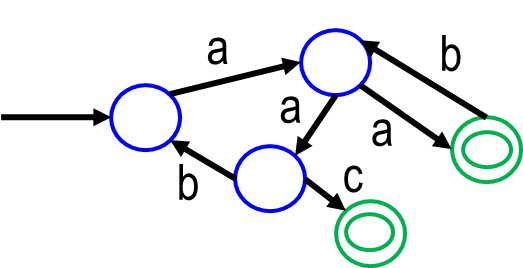 COS 320

Compiling Techniques


Princeton University Spring 2016

Lennart Beringer
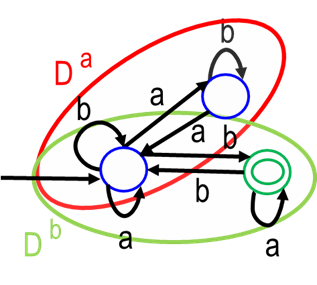 1
The Compiler
2
Lexical Analysis
Goal: break stream of ASCII characters (source/input) into sequence of tokens
Token: sequence of characters treated as a unit (cf. word)
Each token has a token type (cf. classification verb - noun - punctuation symbol):
1, 50, -100
foo, x, quicksort, …
NUM
IDENTIFIER
IF
if
6.7, 3.9E-33, -4.9
REAL
;
…
then
SEMI
THEN
(
RPAREN
LPAREN
)
+
PLUS
EQ
=
Many tokens have associated semantic information: NUM(1), NUM(50), IDENTIFIER(foo), IDENTIFIER(x), but typically not SEMI(;), LPAREN(()
Definition of tokens (mostly) part of language definition
White space and comments often discarded. Pros/Cons?
3
Lexical Analysis
Goal: break stream of ASCII characters (source/input) into sequence of tokens
Token: sequence of characters treated as a unit (cf. word)
Each token has a token type (cf. classification verb - noun - punctuation symbol):
1, 50, -100
foo, x, quicksort, …
NUM
IDENTIFIER
IF
if
6.7, 3.9E-33, -4.9
REAL
;
…
then
SEMI
THEN
(
RPAREN
LPAREN
)
+
PLUS
EQ
=
Many tokens have associated semantic information: NUM(1), NUM(50), IDENTIFIER(foo), IDENTIFIER(x), but typically not SEMI(;), LPAREN(()
Definition of tokens (mostly) part of language definition
White space and comments often discarded. Pros/Cons?
4
Lexical Analysis
Goal: break stream of ASCII characters (source/input) into sequence of tokens
Token: sequence of characters treated as a unit (cf. word)
Each token has a token type (cf. classification verb - noun - punctuation symbol):
1, 50, -100
foo, x, quicksort, …
NUM
IDENTIFIER
IF
if
6.7, 3.9E-33, -4.9
REAL
;
…
then
SEMI
THEN
(
RPAREN
LPAREN
)
+
PLUS
EQ
=
Many tokens have associated semantic information: NUM(1), NUM(50), IDENTIFIER(foo), IDENTIFIER(x), but typically not SEMI(;), LPAREN(()
Definition of tokens (mostly) part of language definition
White space and comments often discarded. Pros/Cons?
5
Lexical Analysis
Goal: break stream of ASCII characters (source/input) into sequence of tokens
Token: sequence of characters treated as a unit (cf. word)
Each token has a token type (cf. classification verb - noun - punctuation symbol):
1, 50, -100
foo, x, quicksort, …
NUM
IDENTIFIER
IF
if
6.7, 3.9E-33, -4.9
REAL
;
…
then
SEMI
THEN
(
RPAREN
LPAREN
)
+
PLUS
EQ
=
Many tokens have associated semantic information: NUM(1), NUM(50), IDENTIFIER(foo), IDENTIFIER(x), but typically not SEMI(;), LPAREN(()
Definition of tokens (mostly) part of language definition
White space and comments often discarded. Pros/Cons?
6
Lexical Analysis
Goal: break stream of ASCII characters (source/input) into sequence of tokens
Token: sequence of characters treated as a unit (cf. word)
Each token has a token type (cf. classification verb - noun - punctuation symbol):
1, 50, -100
foo, x, quicksort, …
NUM
IDENTIFIER
IF
if
6.7, 3.9E-33, -4.9
REAL
;
…
then
SEMI
THEN
(
RPAREN
LPAREN
)
+
PLUS
EQ
=
Many tokens have associated semantic information: NUM(1), NUM(50), IDENTIFIER(foo), IDENTIFIER(x), but typically not SEMI(;), LPAREN(()
Definition of tokens (mostly) part of language definition
White space and comments often discarded. Pros/Cons?
7
Lexical Analysis Example
8
Lexical Analysis Example
IDENTIFIER(x)
IDENTIFIER(y)
EQ
LPAREN
PLUS
NUM(4.0)
RPAREN
SEMI
9
Implementing a Lexical Analyzer (Lexer)
Option 1: write it from scratch:
Stream of tokens
Source: text file
Lexer for language L
10
Implementing a Lexical Analyzer (Lexer)
Option 1: write it from scratch:
Stream of tokens
Source: text file
Lexer for language L
Option 2: eat your own dog food! (use a lexical analyzer generator):
Source: text file
Lexerfor L1
Lexerfor L2
Token streamwrt L2
Token streamwrt L1
Input: lexing rules for L1
Input: lexing rules for L2
Lexer generator
11
Implementing a Lexical Analyzer (Lexer)
Option 1: write it from scratch
Stream of tokens
Source: text file
Lexer for language L
Option 2: eat your own dog food! (use a lexical analyzer generator)
Source: text file
Lexerfor L1
Lexerfor L2
Token streamwrt L2
Token streamwrt L1
Input: lexing rules for L1
Input: lexing rules for L2
Lexer generator
Q: how do we describe the tokens for L1, L2, …?
A: using another language, of course!
Yeah, but how do we describe the tokens of that language???
12
Theory to the rescue: regular expressions
Some definitions
An alphabet is a (finite) collection of symbols. Examples: ASCII, {0, 1}, {A, ..Z, a, .. Z}, {0, ..9}
13
[Speaker Notes: RE’s also used by Unix tools (grep, …) some search engines,…]
Theory to the rescue: regular expressions
Some definitions
An alphabet is a (finite) collection of symbols. Examples: ASCII, {0, 1}, {A, ..Z, a, .. Z}, {0, ..9}
A string/word (over alphabet A) is a finite sequence of symbols from A.
14
[Speaker Notes: RE’s also used by Unix tools (grep, …) some search engines,…]
Theory to the rescue: regular expressions
Some definitions
An alphabet is a (finite) collection of symbols. Examples: ASCII, {0, 1}, {A, ..Z, a, .. Z}, {0, ..9}
A string/word (over alphabet A) is a finite sequence of symbols from A.
A language (over A) is a (finite or infinite) set of strings over A.
15
[Speaker Notes: RE’s also used by Unix tools (grep, …) some search engines,…]
Theory to the rescue: regular expressions
Some definitions
An alphabet is a (finite) collection of symbols. Examples: ASCII, {0, 1}, {A, ..Z, a, .. Z}, {0, ..9}
A string/word (over alphabet A) is a finite sequence of symbols from A.
A language (over A) is a (finite or infinite) set of strings over A.Examples:
the ML language: set of all strings representing correct ML programs (infinite)
the language of ML keywords: set of all strings that are ML keywords (finite)
the language of ML tokens: set of all strings that map to ML tokens (infinite)
16
[Speaker Notes: RE’s also used by Unix tools (grep, …) some search engines,…]
Theory to the rescue: regular expressions
Some definitions
An alphabet is a (finite) collection of symbols. Examples: ASCII, {0, 1}, {A, ..Z, a, .. Z}, {0, ..9}
A string/word (over alphabet A) is a finite sequence of symbols from A.
A language (over A) is a (finite or infinite) set of strings over A.Examples:
the ML language: set of all strings representing correct ML programs (infinite)
the language of ML keywords: set of all strings that are ML keywords (finite)
the language of ML tokens: set of all strings that map to ML tokens (infinite)
Q: How to describe languages?
A(for lexing): regular expressions!
REs are finite descriptions/representations of (certain) finite or infinite languages, including
the language of a (programming) language’s tokens (eg the language of ML tokens)
the language describing the language of a (programming) language’s tokens,
the language describing …
17
[Speaker Notes: RE’s also used by Unix tools (grep, …) some search engines,…]
Constructing regular expressions
Base cases
Inductive cases: given RE’s M and N,
18
Constructing regular expressions
Base cases
the RE ε (epsilon): the (finite) language containing only the empty string.
for each symbol a from A, the RE a denotes the (finite) languagecontaining only the string a.
Inductive cases: given RE’s M and N,
19
Constructing regular expressions
Base cases
the RE ε (epsilon): the (finite) language containing only the empty string.
for each symbol a from A, the RE a denotes the (finite) languagecontaining only the string a.
Inductive cases: given RE’s M and N,
the RE M | N (alternation, union) describes the languagecontaining the strings in M or N. Example: a | b denotes the two-element language {a, b}
20
Constructing regular expressions
Base cases
the RE ε (epsilon): the (finite) language containing only the empty string.
for each symbol a from A, the RE a denotes the (finite) languagecontaining only the string a.
Inductive cases: given RE’s M and N,
the RE M | N (alternation, union) describes the languagecontaining the strings in M or N. Example: a | b denotes the two-element language {a, b}
The RE MN (concatenation) denotes the strings that can bewritten as the concatenation mn where m in from M and n is from N.Example: (a|b)(a|c) denotes the language {aa, ac, ba, bc}
21
Constructing regular expressions
Base cases
the RE ε (epsilon): the (finite) language containing only the empty string.
for each symbol a from A, the RE a denotes the (finite) languagecontaining only the string a.
Inductive cases: given RE’s M and N,
the RE M | N (alternation, union) describes the languagecontaining the strings in M or N. Example: a | b denotes the two-element language {a, b}
The RE MN (concatenation) denotes the strings that can bewritten as the concatenation mn where m in from M and n is from N.Example: (a|b)(a|c) denotes the language {aa, ac, ba, bc}
The RE M* (Kleene closure/star) denotes the (infinitely many) stringsobtained by concatenating finitely many elements from M.Example: (a|b)* denotes the language {ε, a, b, aa, ab, ba, bb, aaa, aab, aba, abb, …}
22
Regular Expression Examples
For alphabet  Σ  = {a,b}:
Strings with an even number of a’s:
Strings that with an odd number of b’s:
a
b
RE   =
RE   =
Regular Expression Examples
Solutions not unique!
For alphabet  Σ  = {a,b}:
b* ( a b* a b* )*
Strings with an even number of a’s:
Strings that with an odd number of b’s:
a
b
RE   =
RE   =
Regular Expression Examples
Solutions not unique!
For alphabet  Σ  = {a,b}:
b* ( a b* a b* )*
Strings with an even number of a’s:
a* b a* (b a* b a*)*
Strings that with an odd number of b’s:
a
b
RE   =
RE   =
Regular Expression Examples
For alphabet  Σ  = {a,b}:
b* ( a b* a b* )*
Strings with an even number of a’s:
a* b a* (b a* b a*)*
Strings that with an odd number of b’s:
Strings with an even number of a’sOR an odd number of b’s:
a,b
a
b
RE      =
RE   =
RE   =
Strings that can be split into a string with
an even number of a’s, followed by a stringwith an odd number of b’s:
Regular Expression Examples
For alphabet  Σ  = {a,b}:
b* ( a b* a b* )*
Strings with an even number of a’s:
a* b a* (b a* b a*)*
Strings that with an odd number of b’s:
Strings with an even number of a’sOR an odd number of b’s:
a,b
a
a
b
b
RE      =
RE   =
RE   |
RE   =
RE
Strings that can be split into a string with
an even number of a’s, followed by a stringwith an odd number of b’s:
Regular Expression Examples
For alphabet  Σ  = {a,b}:
b* ( a b* a b* )*
Strings with an even number of a’s:
a* b a* (b a* b a*)*
Strings that with an odd number of b’s:
Strings with an even number of a’sOR an odd number of b’s:
a,b
a
a
b
b
RE      =
RE   =
RE   |
RE   =
RE
a
b
Strings that can be split into a string with
an even number of a’s, followed by a stringwith an odd number of b’s:
RE      =
RE
RE
a,b
Regular Expression Examples
For alphabet  Σ  = {a,b}:
b* ( a b* a b* )*
Strings with an even number of a’s:
a* b a* (b a* b a*)*
Strings with an odd number of b’s:
Strings with an even number of a’sOR an odd number of b’s:
a,b
a
a
b
b
RE      =
RE   =
RE   |
RE   =
RE
a
b
Strings that can be split into a string with
an even number of a’s, followed by a stringwith an odd number of b’s:
RE      =
RE
RE
a,b
Optional Homework:
Strings with an even number of a’s and an odd number of b’s….
Implementing RE’s: finite automata
Automaton
Automaton
RE
RE
Source: text file
a
Lexerfor L1
Lexerfor L2
Token streamwrt L2
Token streamwrt L1
Finite automata (aka finite state machines, FSM’s): a computational model of machines with finite memory
Components of an automaton over alphabet A:
Input: lexing rules for L1
Input: lexing rules for L2
Lexer generator
a finite set S of nodes (“states”)
a set of directed edges (“transitions”) s           t, each linking two states and labeled with a symbol from A
a designated start state s0 from S, indicated by “arrow from nowhere” 
a nonempty set of final (“accepting”) states (indicated by double circle)
30
Finite Automata recognize languages
Definition: the language recognized by an FA is the set of (finite) strings it accepts.
a
b
a
a
how does the finite automaton D accept a string A?
Q:
c
b
A: follow the transitions:
start in the start state s0 and inspect the first symbol, a1
when in state s and inspecting symbol a, traverse one edge labeled a to get to the next state. Look at the next symbol.
After reading in all n symbols: if the current state s is a final one, accept. Otherwise, reject.
whenever there’s no edge whose label matches the next symbol: reject.
31
Classes of Finite Automata
Deterministic finite automaton (DFA)
all edges leaving a node are uniquely labeled.
Nondeterministic finite automaton (NFA)
two (or more) edges leaving a node may be identically  uniquely labeled. Any choice that leads to acceptance is fine.
edges may also be labeled with  ε. So can “jump” to the next state without consuming an input symbol.
32
Classes of Finite Automata
Deterministic finite automaton (DFA)
all edges leaving a node are uniquely labeled.
Nondeterministic finite automaton (NFA)
two (or more) edges leaving a node may be identically  uniquely labeled. Any choice that leads to acceptance is fine.
edges may also be labeled with  ε. So can “jump” to the next state without consuming an input symbol.
Strategy for obtaining a DFA that recognizes exactly the language described by an RE:  
convert RE into an NFA that recognizes the language
transform the NFA into an equivalent DFA
Remember Tuesday’s quiz?
33
NFA Examples
Over alphabet {a, b}:
Strings with an even number of a’s:
Strings with an odd number of b’s:
NFA Examples
b
b
Over alphabet {a, b}:
a
a
Strings with an even number of a’s:
a
D   :
Strings with an odd number of b’s:
NFA Examples (adhoc)
b
b
Over alphabet {a, b}:
a
b
a
b
Strings with an even number of a’s:
a
a
a
D   :
b
D   :
Strings with an odd number of b’s:
Can we systematically generate NFA’s from RE’s?
RE to NFA Rules
37
RE to NFA Rules
38
RE to NFA Rules
39
RE to NFA Rules
40
RE to NFA Conversion: examples for | and concat
b
a
b
b
a
b
b
b
b
a
a
a
a
Strings with an even number of a’sOR an odd number of b’s:
a
b
a
b
a
b
ε
RE   |
RE
D
D
RE
RE
a
ε
Strings that can be split into a string with
an even number of a’s, followed by a
string with an odd number of b’s:
D
a
b
a
b
D
41
RE to NFA Conversion: examples for | and concat
b
a
b
b
a
b
b
b
b
a
a
a
a
Strings with an even number of a’sOR an odd number of b’s:
a
b
a
b
a
b
ε
RE   |
RE
D
D
RE
RE
a
ε
Strings that can be split into a string with
an even number of a’s followed by a
string with an odd number of b’s:
D
a
b
a
b
D
42
NFA to DFA Conversion
b
a
4
2
6
ε
1
b
c
a
ε
c
3
5
Idea:
combine identically labeled NFA transitions
DFA states represent sets of “equivalent” NFA states
43
NFA to DFA conversion
Main calculation:
closure(S) = S  U (    U     edge(s, ε))
Auxiliary definitions:
s є S
set of NFA states reachable from NFA state s by an a step
set of NFA states reachable from any s є S by an ε step
set of NFA states reachable from D by makingone a step and (then) any number of  ε steps
a
edge(s, a) = { t | s        t }
DFA-edge(D,a) = closure(    U   edge(s,a))
s є D
44
NFA to DFA Example
b
a
4
2
6
ε
1
b
c
a
ε
c
3
5
closure(S)
S  U (    U     edge(s, ε))
s є S
45
NFA to DFA Example
b
a
4
2
6
ε
1
Step 1: closure sets1 : {1}2:{2}
3:{3,5}4:{4,6}
5:{5}
6:{6}
b
c
a
ε
c
3
5
closure(S)
edge(s, a)
a
S  U (    U     edge(s, ε))
s є S
{ t | s        t }
46
NFA to DFA Example
b
a
4
2
Step 1: closure sets
Step 2: edge sets
6
ε
1
b
c
a
ε
c
3
5
DFA-edge(D,a)
closure(S)
edge(s, a)
closure(    U   edge(s,a))
a
S  U (    U     edge(s, ε))
s є D
s є S
{ t | s        t }
47
NFA to DFA Example
b
a
4
2
Step 3: DFA-sets
6
ε
1
b
c
a
ε
c
3
5
DFA-edge(D,a)
closure(S)
edge(s, a)
closure(    U   edge(s,a))
a
S  U (    U     edge(s, ε))
s є D
s є S
{ t | s        t }
48
NFA to DFA Example
Step 4:
Transition matrix
b
a
4
2
6
ε
1
b
c
a
ε
c
3
5
c
B
a
D
A
b
b
C
49
NFA to DFA Example
Step 5:
Initial state: closure ofinitial NFA state
b
a
4
2
6
ε
1
b
c
a
ε
c
3
5
c
B
a
D
A
b
b
C
50
NFA to DFA Example
Step 6:
Final state(s): DFAstates “containing”a final NFA state
b
a
4
2
6
ε
1
b
c
a
ε
c
3
5
c
B
a
D
A
b
b
C
Algorithm in pseudo-code: Appel, page 27
51
The Longest Token
Lexer should identify the longest matching token:
ifz8 should be lexed as IDENTIFIER, not as two tokens IF, IDENTIFIER
Hence, the implementation 
saves the most recently encountered accepting state of the DFA (and the corresponding stream position) and
updates this info when passing through another accepting state
Uses the order of rules as tie-breaker in case several tokens (of equal length) match
52
Other Useful Techniques
(see exercise 2.7)
(generalized NFA’s: transitions may be labeled with RE’s)
53
Summary
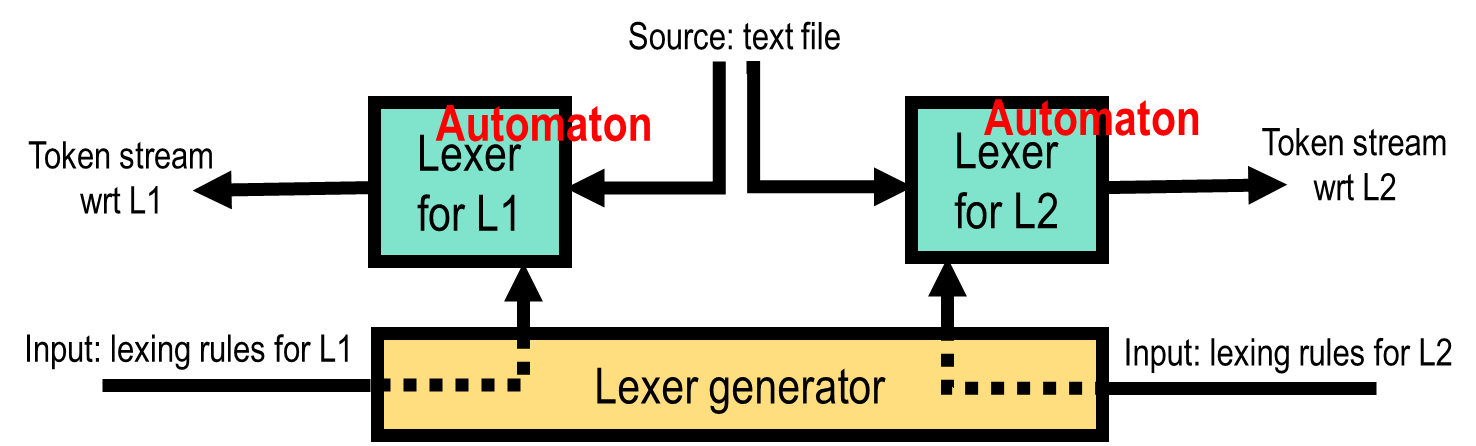 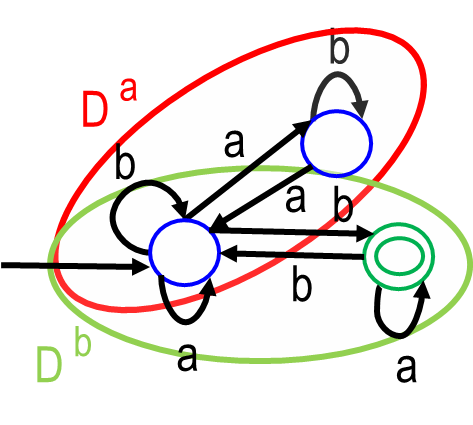 Motivated use of lexer generators for partitioning input stream into tokens
Three formalisms for describing and implementing lexers:
Regular expressions
NFA’s
DFA’s
Conversions RE -> NFA -> DFA
Next lecture: practicalities of lexing (ML-LEX)
54
The Compiler
55
Practicalities of lexing: ML Lex, Lex, Flex, …
56
ML Lex: lexer generator for ML
(similar tools for C: lex, flex)
57
Lexical Specification
Specification of a lexer has three parts:
User Declarations
%%
ML-LEX Definitions
%%
Rules
User declarations:
definitions of values to be used in the action fragments of rules
Two values must be defined in the section:
type lexresult: type of the value returned by the rule actions
fun eof(): function to be called by the generated lexer when end of input stream is reached (eg call parser, print “done”)
58
Lexical Specification
Specification of a lexer has three parts:
User Declarations
%%
ML-LEX Definitions
%%
Rules
ML-LEX Definitions:
definitions of regular expressions abbreviations:
	DIGITS=[0..9]+;
	LETTER = [a-zA-Z];
definitions of start states to permit multiple lexers to run together:
	%s STATE1 STATE2 STATE3;
     Example: entering “comment” mode, e.g. for supporting nested comments
59
Lexical Specification
Specification of a lexer has three parts:
User Declarations
%%
ML-LEX Definitions
%%
Rules
ML expression (eg constructa token and return it tothe invoking function)
optional, states mustbe defined inML-LEX section
reg.expr
Rules:
format: <start-state-list> pattern => (action_code);
Intuitive reading: if you’re in state mode, lex strings matching the pattern as described by the action.
60
Rule Patterns
61
Rule Actions
62
Start States
63
Rule Matching and Start States
64
Rule Disambiguation
65
Example
66
Example in Action
67